Revised Syllabus
Only for SSC Exam-2022
Subject: English 1st Paper 
Subject Code: 107
Sub: English 1st Paper 
[The following 5 units have been taken from the EFT Text Book] Chapters & Titles of the lessons 	
Unit 3: Events and Festivals 	
Unit 4: Are We Aware ? 	
Unit 5: Nature and Environment 	
Unit 7: People Who Stand Out 	
Unit 11: Renewable Energy
Only for SSC Exam 2022 
Total Marks: 50 
Reading (Marks 30) 
 Seen passage 1 
 Multiple Choice Questions (MCQ) 				   1x 5 = 5 
 Answering questions (open ended and close ended)  2x4 = 8 

 Seen passage 2 
 Gap filling without clues 				0.5x10=5
 Seen passage 3 
 Information transfer   .5x6=3 
 Summarizing 				     5 
 Matching 				  1x4=4
Writing (Marks 20) 
 Writing paragraph answering questions 8 
 Writing an email 						7 
 Writing a dialogue 					5
Subject: English 2nd Paper 
Subject Code: 108
Subject: English 2nd Paper 
Subject Code: 108
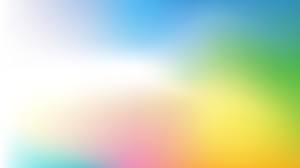 Thanks to stay with me.